BONJOUR!!
1
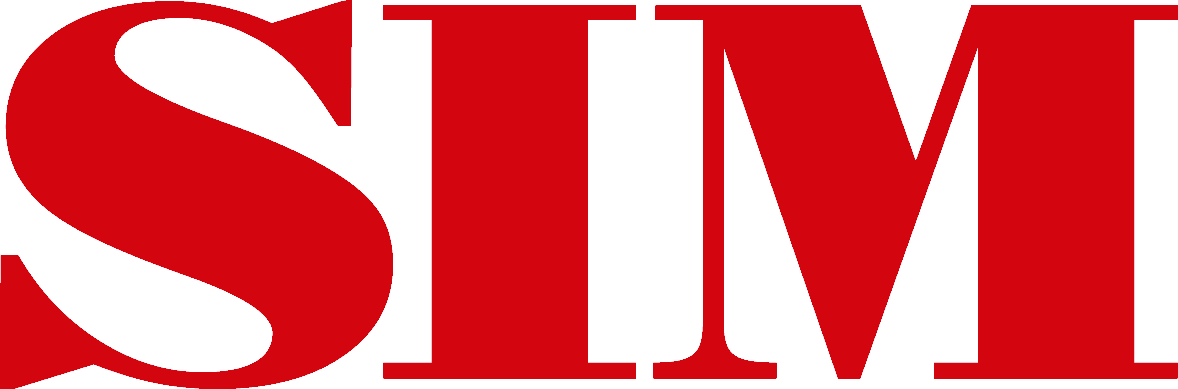 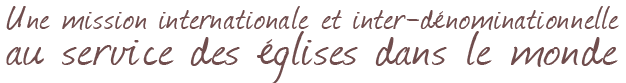 [Speaker Notes: Intro personnelle.
Australienne, Afrique, France, épouse d’un pasteur, donc différentes églises et régions. Mère de 3 enfants qui sont déjà passés par l’adolescence. Le changement je connais ! Trouver ma place dans la Commission d’év avec Vitalité : bilingue, bi culturelle, fondement biblique qui me conforte dans ce que je comprends de nos églises et de ce que Dieu veut pour son Eglise. Et je suis encore en route : je vous raconterai une petite histoire personnelle tout à l’heure.]
BONJOUR from Lamastre – my commissioning service there.
An EPIC moment !
Trust
Inspiring Change
Empowering People
JOSHUA CHAPTER 3
From slavery in  Egypt …
JOSHUA CHAPTER 3
To the desert crossing …
JOSHUA CHAPTER 3
And the joy of arriving on the other side!
1. GOD ASKS US TO GO WHERE WE HAVE NEVER BEEN BEFORE; HE ASKS US TO TRUST HIM.
. “4 Then you will know which way to go, since you have never been this way before. “
2. HIS PRESENCE WITH US IS SOVEREIGN AND CONSTANT, REASSURING AS WE GO THROUGH CHANGE.
10“This is how you will know that the living God is among you 11 See, the ark of the covenant of the Lord of all the earth will go into the Jordan ahead of you…16 So the people crossed over opposite Jericho.”
3. THE SPIRITUAL LEADERS WERE COMMITTED TO SEEING THE PEOPLE ENTER INTO THE PROMISED LAND AND STOOD THEIR GROUND.
“17 The priests who carried the ark of the covenant of the LORD stopped in the middle of the Jordan and stood on dry ground, while all Israel passed by until the whole nation had completed the crossing on dry ground."
1. TRUST
The main work of the Holy Spirit is to restore the lost soul to an intimate relationship with God. This happens through being reborn spiritually …. God wants worshippers before he needs workers. In fact, the only workers He can really use are those who have learnt the art of worship….The gifts and the power necessary to serve can be given by the Holy Spirit, but holiness and worship in the Spirit must come first.
A. W. Tozer, That Incredible Christian, pp 36-37.
Then you will know which way to go, since you have never been this way before.
Joshua 3: 4
6 Jesus answered, “I am the way and the truth and the life. No one comes to the Father except through me. 7 If you really know me, you will know[a] my Father as well. From now on, you do know him and have seen him.”
John 14 : 4-7
2.	GOD’S PROJECT – POSSESS THE PROMISED LAND – EXPERIENCE CHANGE
“So the people crossed over opposite Jericho.…”Joshua 3:16
We have a choice:
If change is organic, then it is inevitable.
Rejecting change is not an option.
We can choose: deep change or slow death.
Continual renewal or gradual atrophy.
WE CAN CHOOSE!
HEALTHY MISSIONAL CHANGE =
Healthy = pursuing Christ (compelled by Christ)

Missional = pursuing Christ’s priorities in the world

Change = following the Spirit wherever the Spirit leads.
IN A HEALTHY MISSIONAL CHURCH

What do we see?

What do we hear?

What do we feel?
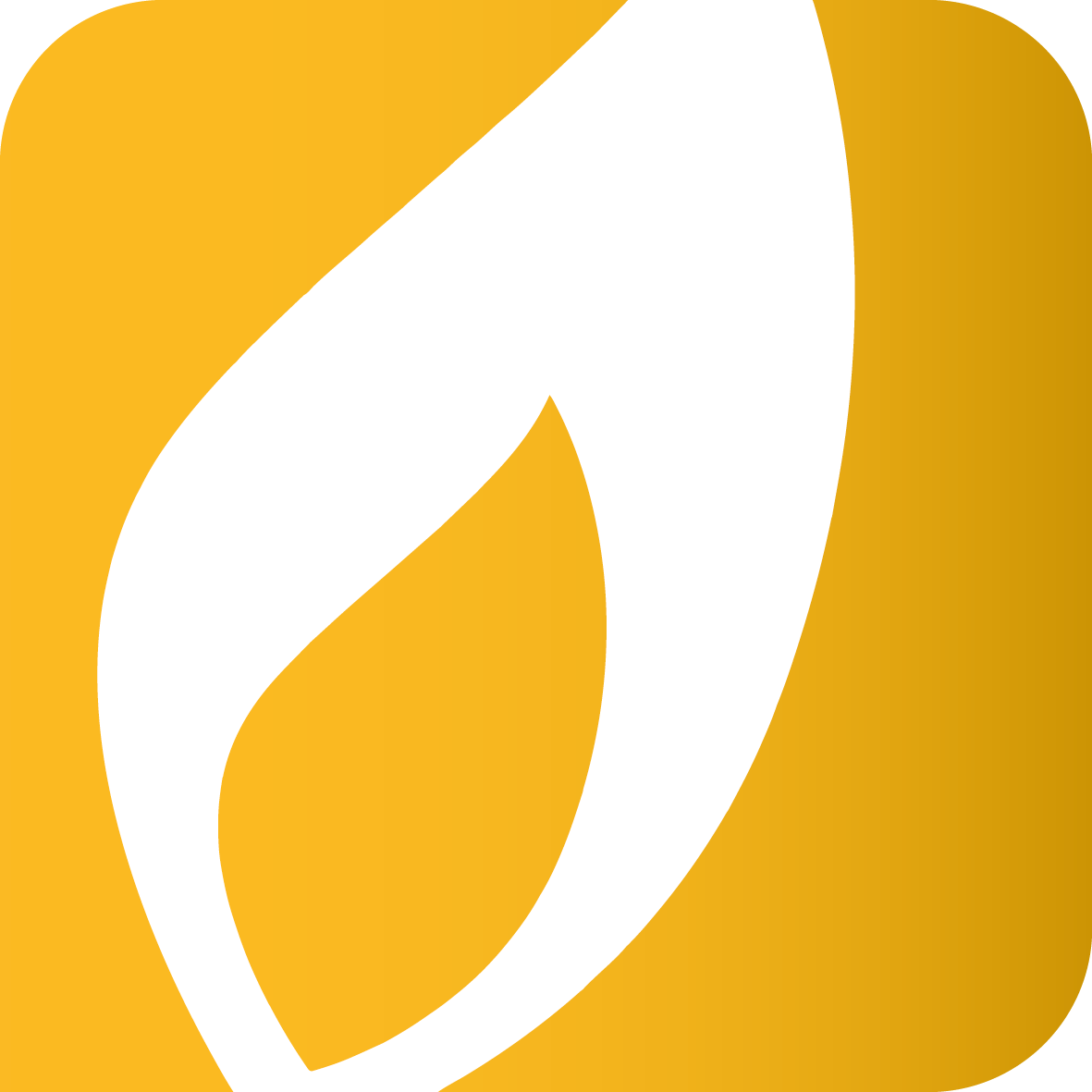 3. LEADERSHIP
The priests who carried the ark of the covenant of the Lord stopped in the middle of the Jordan and stood on dry ground, while all Israel passed by until the whole nation had completed the crossing on dry ground. Joshua 3:17
“Since we live by the Spirit, let us keep in step with the Spirit.” Galatians 5:25
LETS GO!!! This is an epic moment!
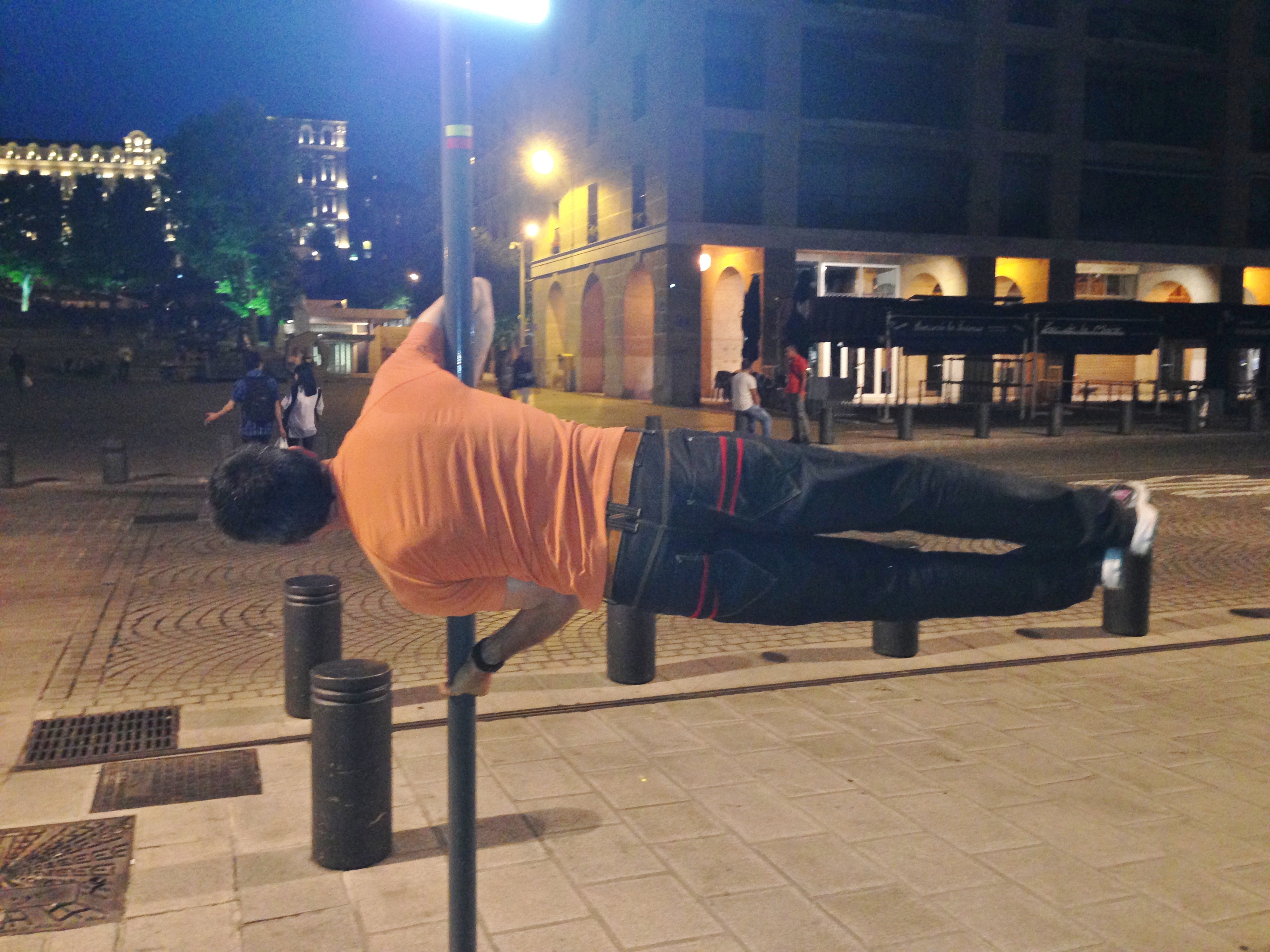